Genomic  and cDNA Library
Any cell-based cloning procedure has four essential parts: 

a method for generating the DNA fragment for cloning; 
A reaction that inserts that fragment into the chosen cloning vector
 a means for introducing that recombinant vector into a host cell wherein it is replicated; and 
(iv) a method for selecting recipient cells that have acquired the      recombinant vector
We want to isolate a single gene from the human genome, in which case the target sequence could be diluted over a million fold by unwanted genomic DNA.
 
We need to find some way of rapidly sifting through, or screening, large numbers of unwanted sequences to identify our particular target.
There are two major strategies for isolating sequences from complex sources such as genomic DNA. 

The first, a cell-based cloning strategy, is to divide the source DNA into manageable fragments and clone everything. Such a collection of clones, representative of the entire starting population, is known as a library.

We must then screen the library to identify our clone of interest, using a procedure that discriminates between the desired clone and all the others.
The second strategy is to selectively amplify the target sequence directly from the source DNA using the polymerase chain reaction (PCR), and then clone this individual fragment.
1. Genomic Library
>>A library encompassing an entire genome is called a genomic library. 

A genomic library is a collection of the total genomic DNA from a single organism. 

To construct a genomic library, the organism's DNA is extracted from cells and then digested with a restriction enzyme to cut the DNA into fragments of a specific size. The fragments are then inserted into the vector using DNA ligase. 

Next, the vector DNA is then transferred to host organism - commonly a population of Escherichia coli or yeast - with each cell containing only one vector molecule.
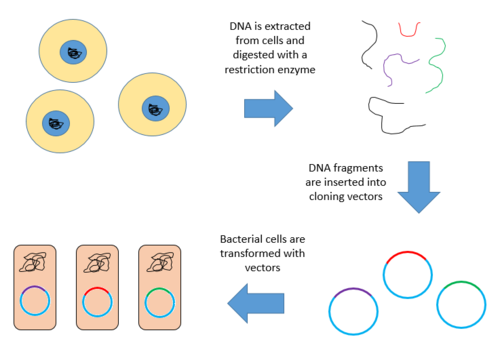 Steps for creating a genomic library from a large genome
1. Extract and purify DNA:
2. Digest the DNA with a restriction enzyme. This creates fragments that are similar in   size, each containing one or more genes.
3. Insert the fragments of DNA into vectors that were cut with the same restriction enzyme. Use the enzyme DNA ligase to seal the DNA fragments into the vector. This creates a large pool of recombinant molecules.
4. These recombinant molecules are taken up by a host bacterium by transformation, creating a DNA library.
Here, we generally do cloning of random DNA fragments of a large size. Since the DNA is randomly fragmented, there will be no systematic exclusion of any sequence.
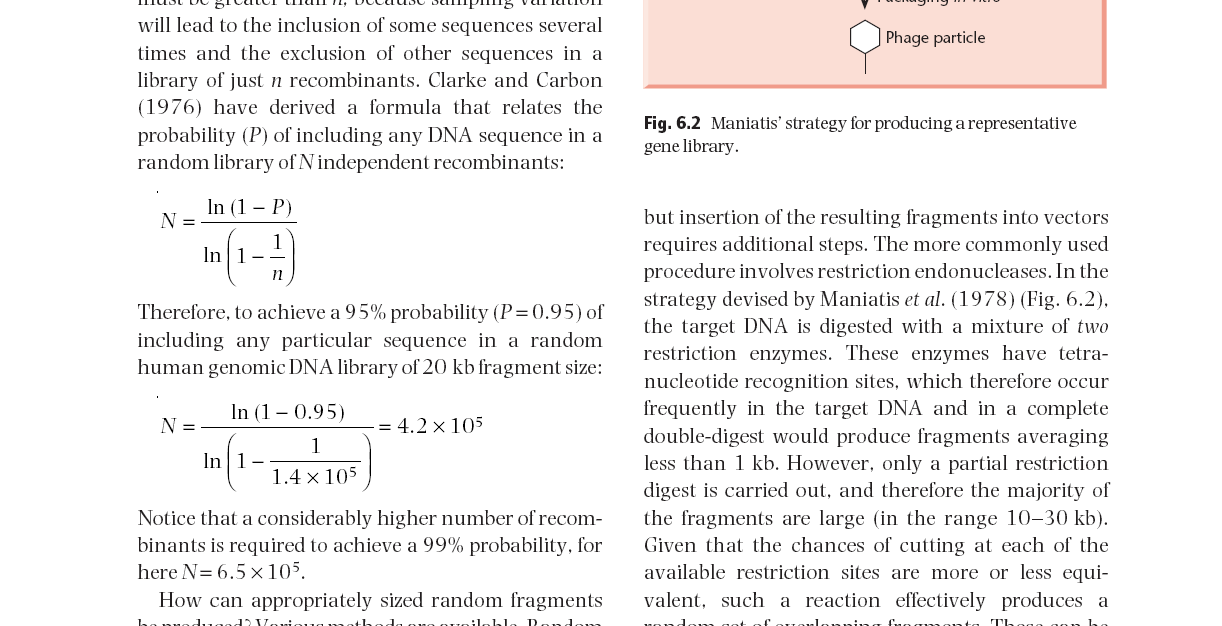 How many clones are
 needed for
a genomic library?
n = Genome Size/Insert size
Partial restriction digest is carried out to get majority of the fragments in the range 10–30 kb.
Generally, high capacity cloning vectors are used for the construction of genomic libraries. Various high capacity cloning vectors such as λ replacement vector, cosmid, yeast artificial chromosome (YAC), bacterial artificial chromosome (BAC), or P1 vector is used for cloning of DNA fragments depending on the size of the fragment.
Detection for desired DNA fragment:
1. Colony Hybridization
2. PCR
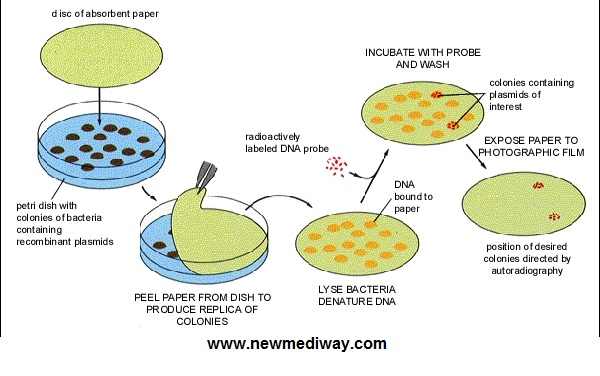 Colony Hybridization
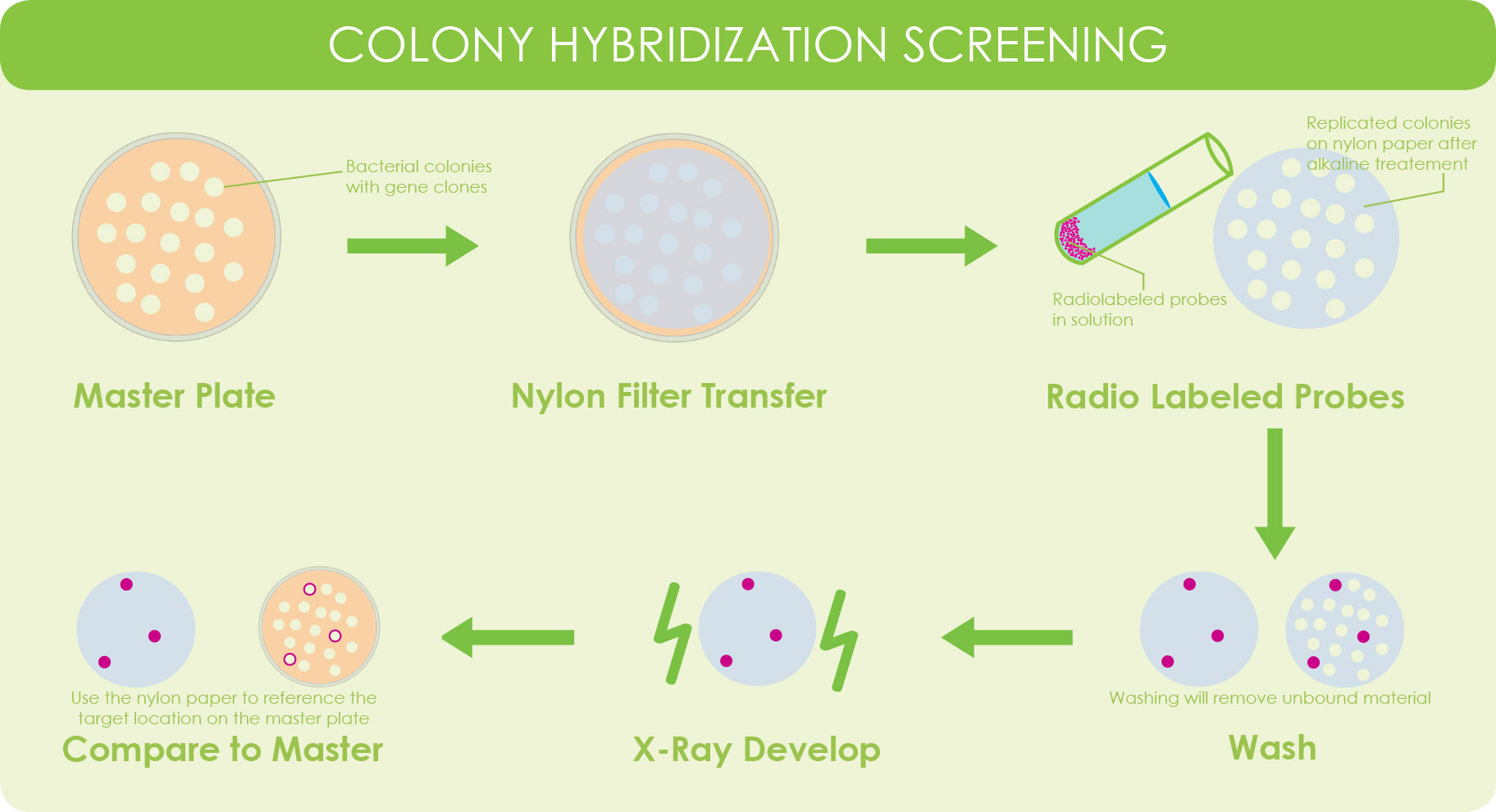 Applications
Genomic library construction remains an important technique in molecular biology. These resources are critical for identification of desired gene, analysis of gene function and for detection of related genes from different sources.

Genomic libraries serve as a source of genomic sequence. It is used for genome mapping and genome sequencing purposes. It is also used to study the genetic mutation and function of regulatory sequences.
Isolation of Total RNA
Organic Extraction Methods:

Organic extraction methods are considered the gold standard for RNA preparation. During this process, the sample is homogenized in a phenol-containing solution and the sample is then centrifuged. 

During centrifugation, the sample separates into three phases: a lower organic phase, a middle phase that contains denatured proteins and gDNA, and an upper aqueous phase that contains RNA. The upper aqueous phase is recovered and RNA is collected by alcohol precipitation and rehydration.
The ratio of absorbance at 260 nm and 280 nm is used to assess the purity of DNA and RNA. A ratio of ~1.8 is generally accepted as “pure” for DNA; a ratio of ~2.0 is generally accepted as “pure” for RNA.
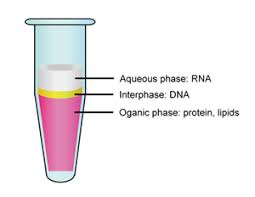 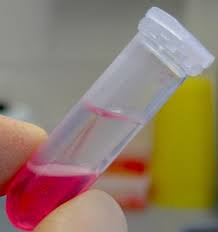 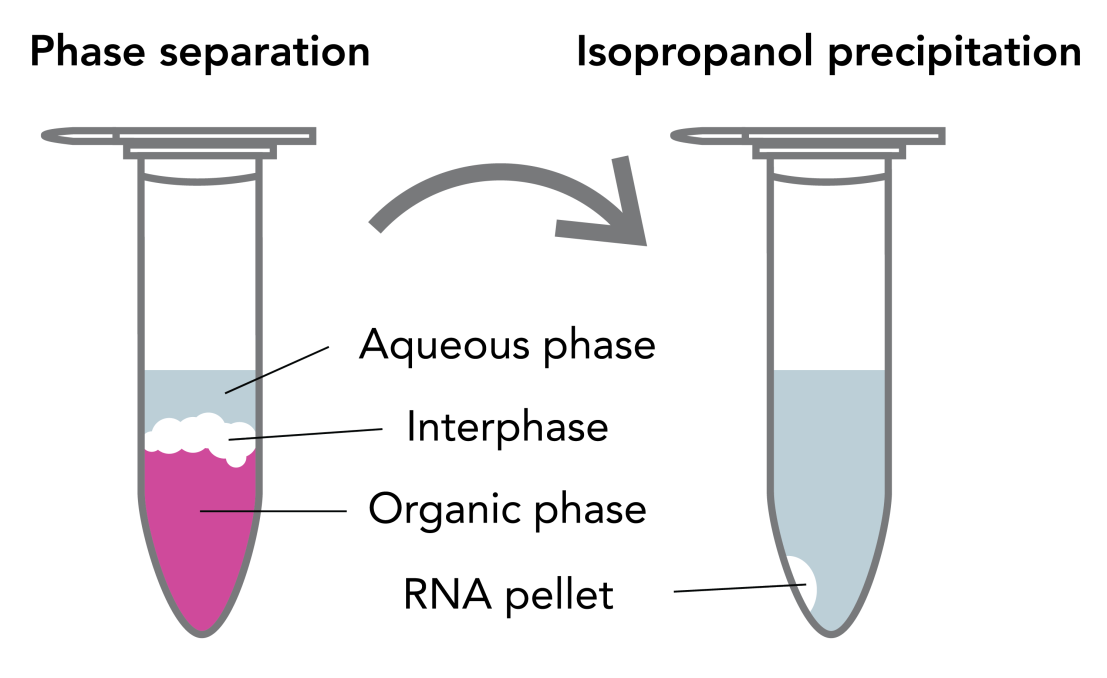 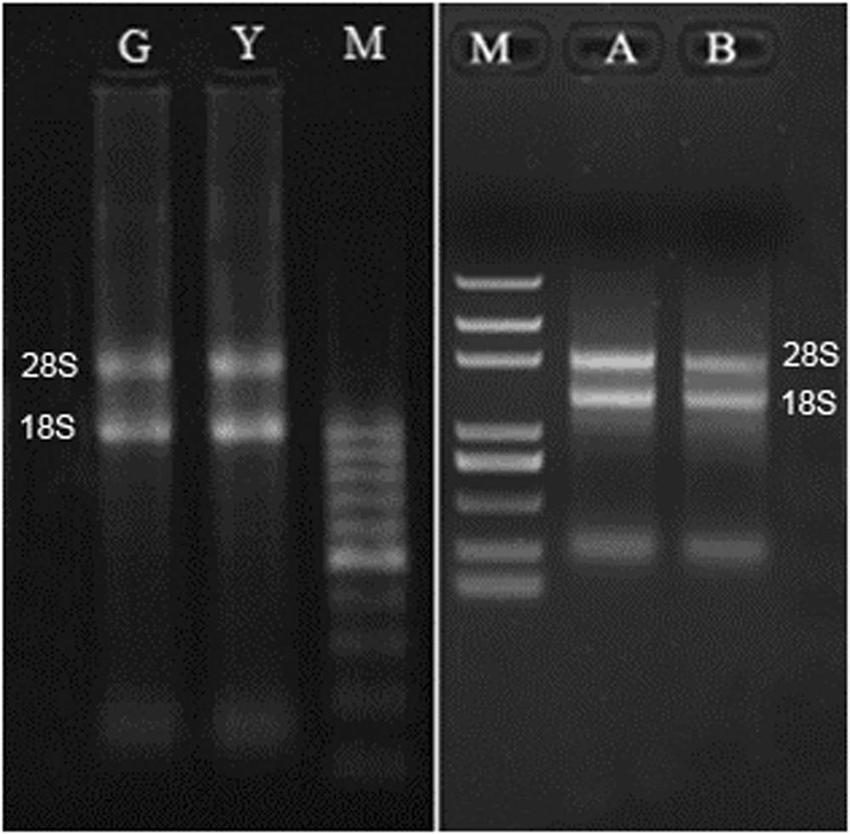 Eukaryotic RNA
Total RNA isolated from BXO43
strain of Xoo grown under iron 
replete and iron limiting 
conditions
23S rRNA 
16S rRNA
5S rRNA
Total RNA preparation
Ref: Alok Pandey and Ramesh V Sonti
CSIR-CCMB, Hyderabad
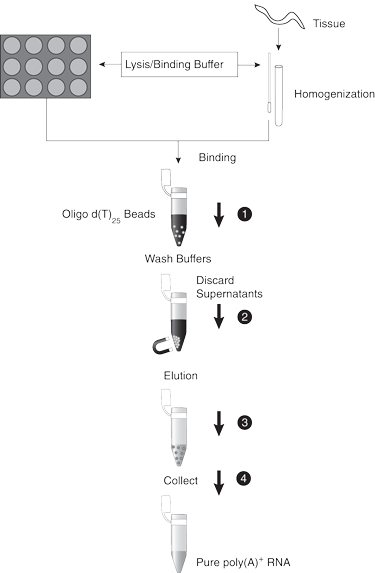 mRNA isolation is made possible by its unique poly-A (poly-adenosine) tail. Many commercial kits contain magnetic beads pre-conjugated to an oligo-dT, a long chain of thymine which is complementary to a poly-A tail.
Elution of mRNA occurs under mild conditions in low conductivity buffer at neutral pH. In the absence of salt, electrostatic repulsion between the negatively charged backbones of Oligo dT and poly-adenine destabilises the T–A pairs and releases mRNA from the column.
Affinity Chromatography can also be used
cDNA cloning
cDNA is prepared by reverse-transcribing cellular RNA. Cloned eukaryotic cDNAs have their own special uses, which derive from the fact that they lack introns and other non-coding sequences present in the corresponding genomic DNA.
The human dystrophin gene contains 79 introns, representing over 99% of the sequence. The gene is nearly 2.5 Mb in length and yet the corresponding cDNA is only just over 11
kb.
Eukaryotic cDNA clones find application where bacterial expression of
the foreign DNA is necessary as the expression of the polypeptide product is the primary objective. Also, where the sequence of the genomic DNA is available, the position of intron/exon boundaries can be assigned by comparison with the cDNA sequence.
A cDNA library is a collection of cloned DNA sequences that are complementary to the mRNA that was extracted from an organism or tissue (the ‘c’ in cDNA stands for ‘complementary’).
A cDNA library is prepared by reverse-transcribing a population of mRNAs and
then screened for particular clones. An important concept is that the cDNA library is representative of the RNA population from which it was derived. 

A given cDNA library will also be enriched for abundant mRNAs but may contain
only a few clones representing rare mRNAs. Furthermore, where a gene is differentially spliced, a cDNA library will contain different clones representing
alternative splice variants.
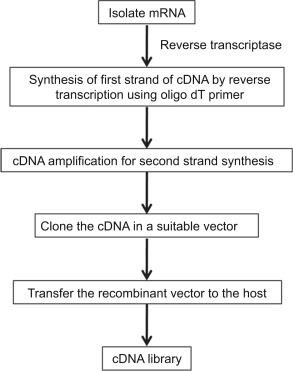 Preparation of cDNA library
The cDNA synthesis reaction
The synthesis of double-stranded cDNA suitable for insertion into a cloning vector involves three major steps: (i) first-strand DNA synthesis on the mRNA template, carried out with a reverse transcriptase; (ii) removal of the RNA template; and (iii) second strand DNA synthesis using the first DNA strand as a template, carried out with a DNA-dependent DNA polymerase, such as E. coli DNA polymerase I. All DNA polymerases, whether they use RNA or DNA
as the template, require a primer to initiate strand synthesis.
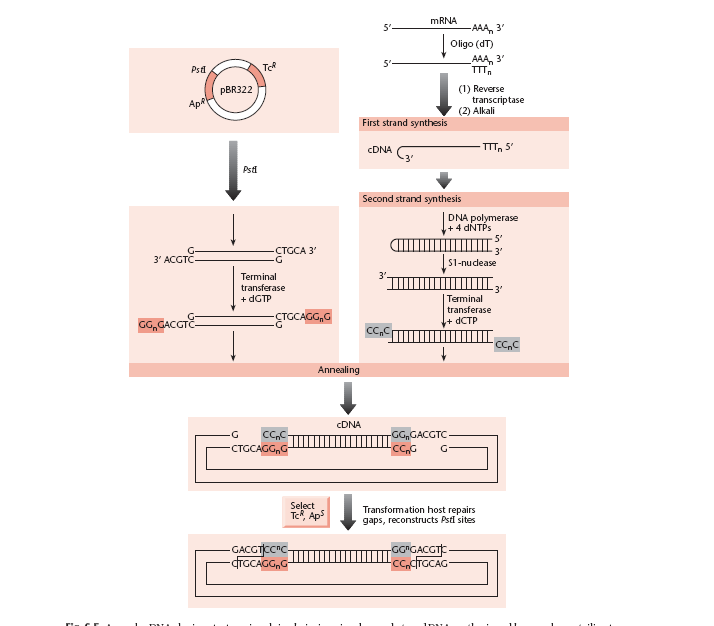 Method 1
single-strand-specific nuclease,
e.g. S1 nuclease.
An early cDNA cloning strategy, involving hairpin-primed second-strand DNA synthesis and homopolymer tailing to insert the cDNA into the vector.
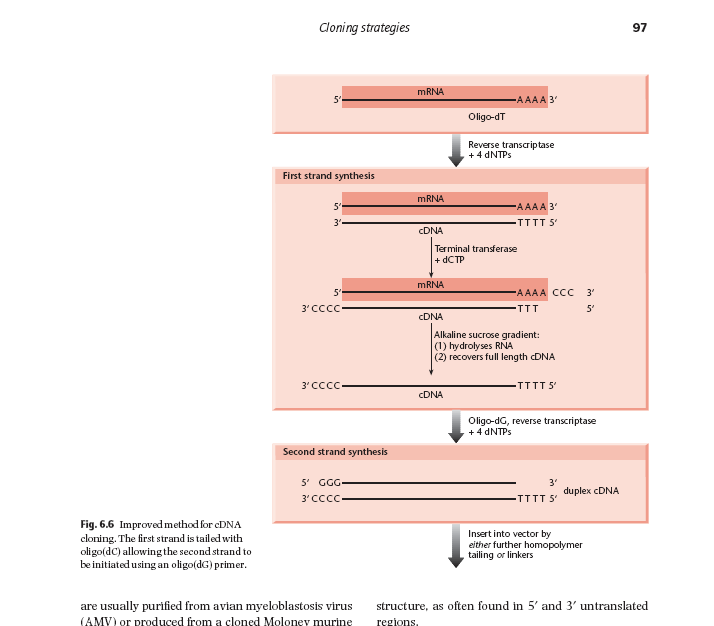 Method 2
cDNA Library vs. Genomic DNA Library
cDNA library lacks the non-coding and regulatory elements found in genomic DNA. Genomic DNA libraries provide more detailed information about the organism’s genome.
Application
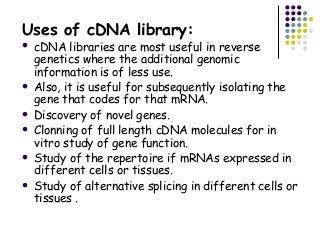 Expression cloning
Expression cloning is a technique in DNA cloning that uses expression vectors to generate a library of clones, with each clone expressing one protein. This expression library is then screened for the property of interest and clones of interest are recovered for further analysis. An example would be using an expression library to isolate genes that could confer antibiotic resistance.

Expression cloning involves the selection of specific polypeptides, generated from a cDNA or genomic DNA library, based on certain characteristics of the expressed proteins, such as antibody or ligand binding, recognition by T-cells, function, or complementation of cell defects.
For higher eukaryotes, all expression libraries are cDNA libraries. Bacterial expression libraries and many yeast expression libraries are usually genomic.
Example 1
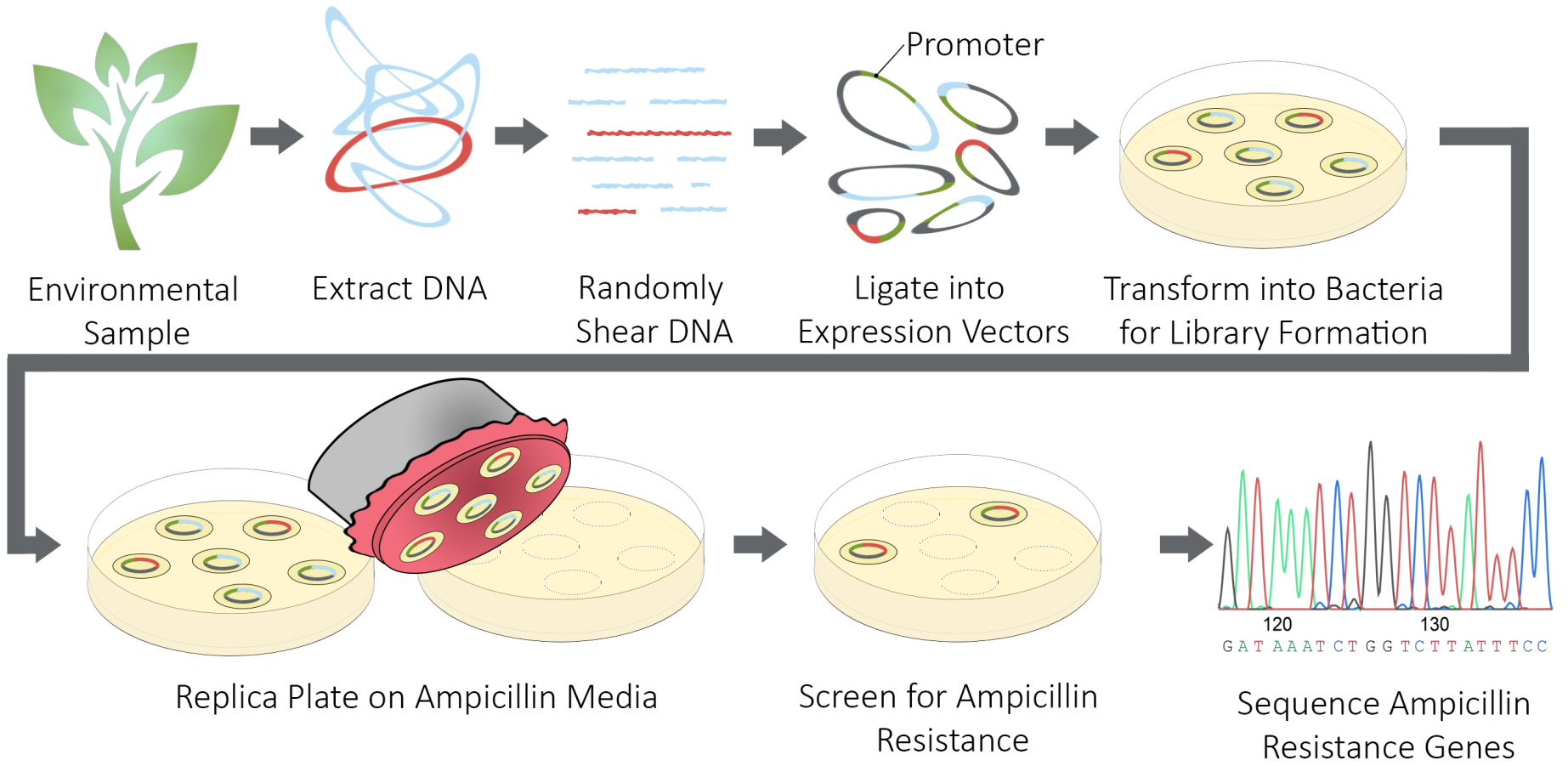 Example 2
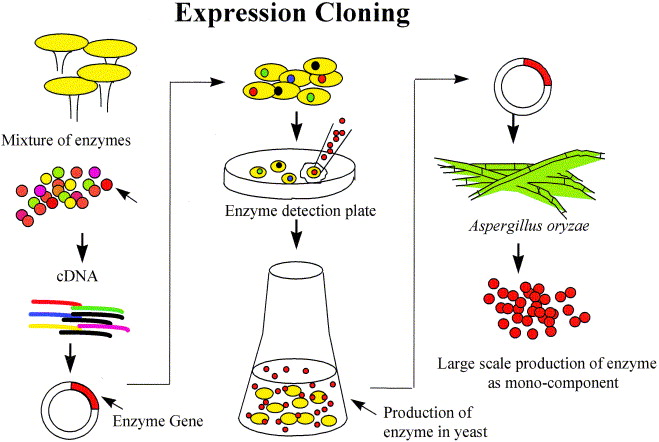